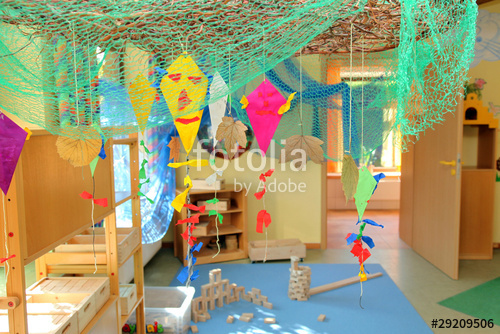 О люнгитюдном исследовании качества образования
Невежина А.О., координатор по шкале ECERS-R в РБ
Будущее образования: глобальная повестка
В быстро меняющимся мире мы вряд ли можем точно спрогнозировать развитие культуры, науки, инженерии. Но мы можем предоставить условия, которые предоставят совокупность возможностей, позитивного опыта и стимулов для развития способностей, которые ему необходимы уже сейчас и в еще большей степени будут необходимы в последующие годы жизни.
По заключению экспертов OECD (организации, проводящей международные исследования, в том числе PISA):
«Именно те детские сады, где среда предоставляет возможность  для  свободной  игры,  движения,  выбора  ребенка,  проявления  его  инициативы и  осмысленного  освоения  основ  грамоты в игре и деятельности, создают лучшие условия для будущих академических успехов детей»
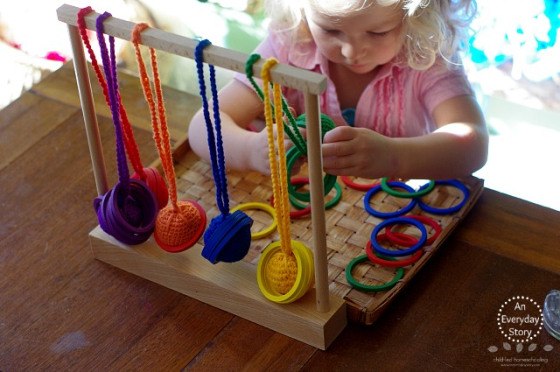 ФГОС ДО РФ – стандарт, проектирующий развитие системы, задающий вариативность программного содержания, форм, методов
Принципиальная возможность 
выбора инструмента
ОШИБКИ ПРАКТИКИ

Образовательные результаты детей
Планы воспитателей
Рабочие программы
Программы развития ДОО
НОД – (СанПины)
Соотношение частей программы
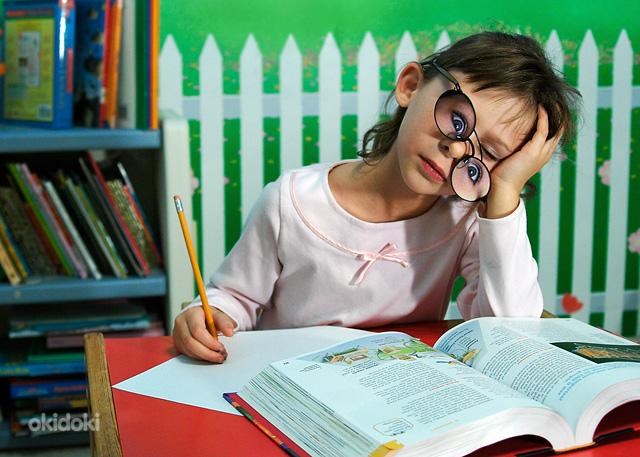 ЧТО МОЖНО ИЗМЕРЯТЬ?
 Психолого-педагогические условия (взаимодействие взрослых с детьми)
Кадровое обеспечение;
Предметно-пространственная среда;
 Управление ДОО;
Вовлечение семьи
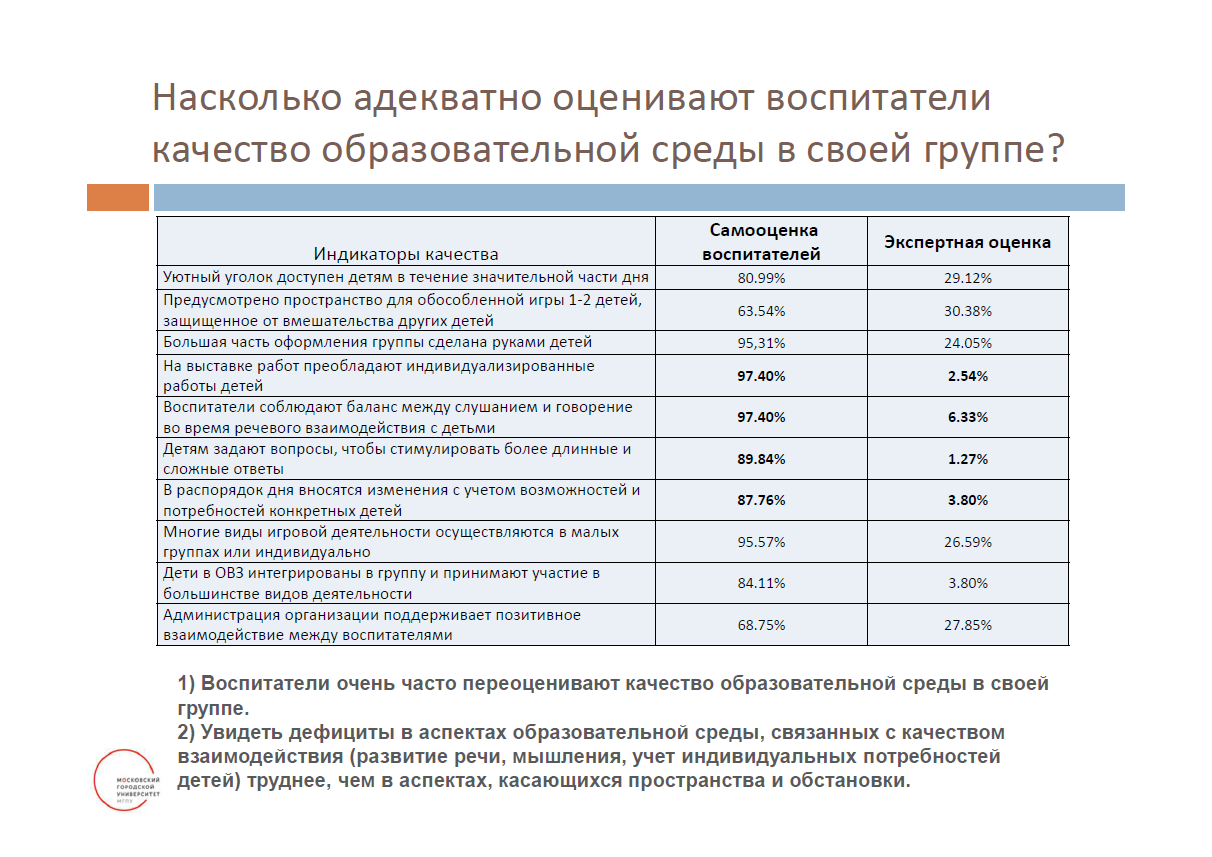 авт. Ле-ван  Т.Н., кпн, доцент, МГПУ (исследование системе ДО РФ)
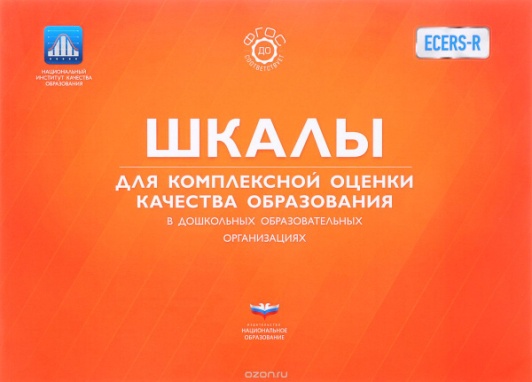 ШкалЫ  ECERS  
-  инструмент конкретизации положений ФГОС ДО
Ключевые конструкты ФГОС ДО
Ключевые конструкты шкал ECERS
Материалы и оборудование «доступны» в течение значительной части дня 
Среда «насыщена» 
Среда наполнена результатами деятельности детей 
Индивидуальные произведения преобладают над работами по образцу 
Присмотр за двигательной активностью учит справляться с двигательными задачами, а не избегать их
Эмоциональное благополучие детей 
Индивидуализация образования 
Инициатива и самостоятельность детей 
Развития мышления и воображения 
Игра 
Двигательная активность
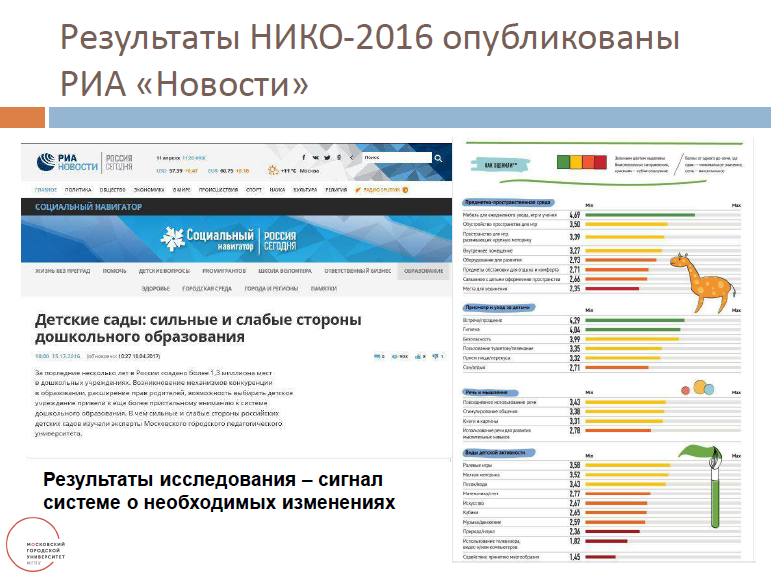 Участники 1 этапа проекта Рособрнадзора «Лонгитюдное исследование качества дошкольного образования РФ»
Участники проекта: 
423 детских сада по РФ
40 регионов (от 8 до 36
детских садов от каждого)
Первый этап в Республике Бурятия
 с 4 по 20 сентября 2016 года 

Приказом МОиН РБ определено 8 дошкольных учреждений:

№173, 35, 86 –стажировочные площадки по внедрению ФГОС дошкольного образования 
№ 89 и № 58 – детские сады, участвующие в реализации инновационных проектов по различным направлениям, а также большой контингент воспитанников. 
№ 16 и № 41 - не участвовавшие в проектах регионального уровня
№ 51 –это образовательный комплекс, в который входят два учреждения, где одно здание новое - 2015 года, другое – старое – 1939г.
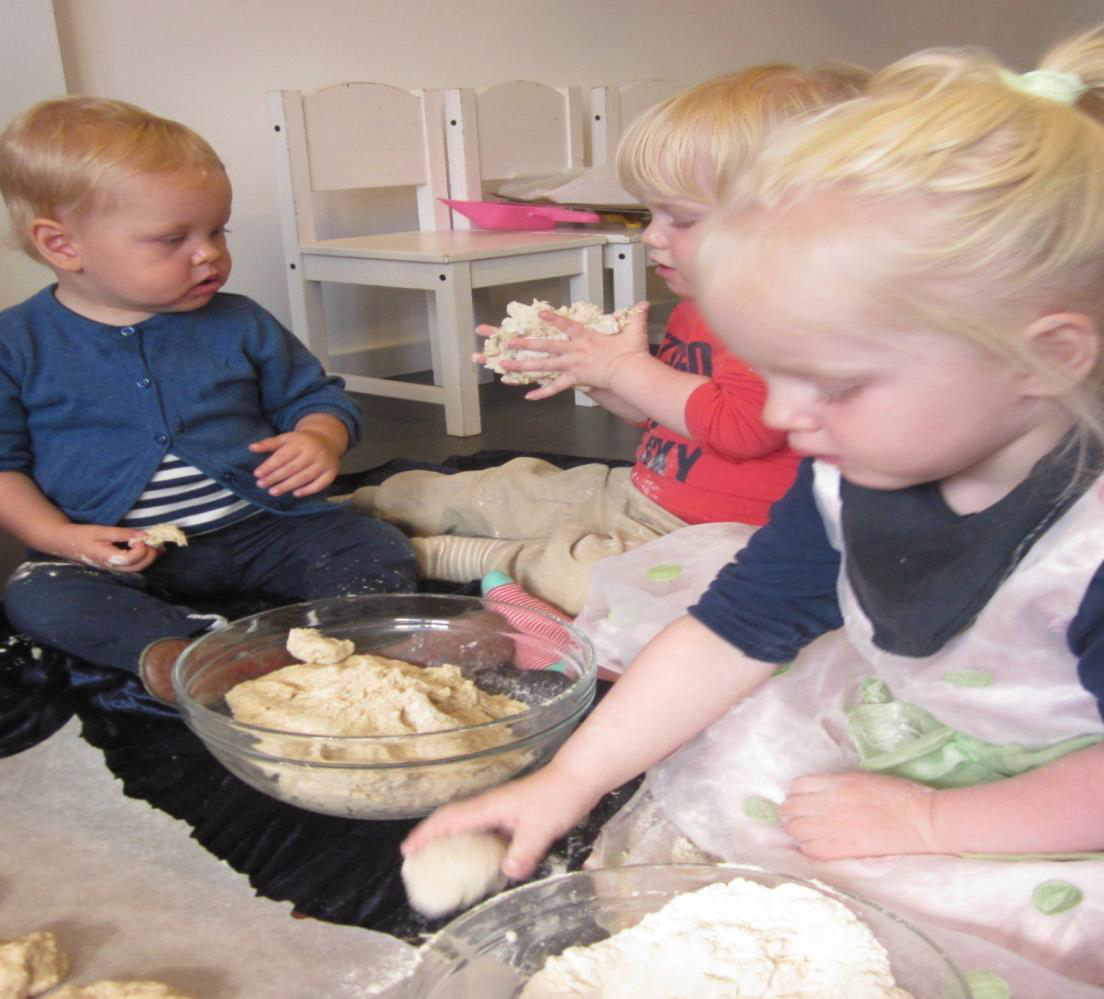 Второй этап лонгитюдного  исследования в Республике Бурятия  с 7 по 30 сентября 2017 года   (ДОУ 56,70,3, 95,38,97)
Инструментарий — шкалы ECERS-R
Шкалы ECERS-R  —для комплексной оценки качества образования в дошкольных образовательных организациях
43
43
7
шкал
критерия
Баллов в каждом
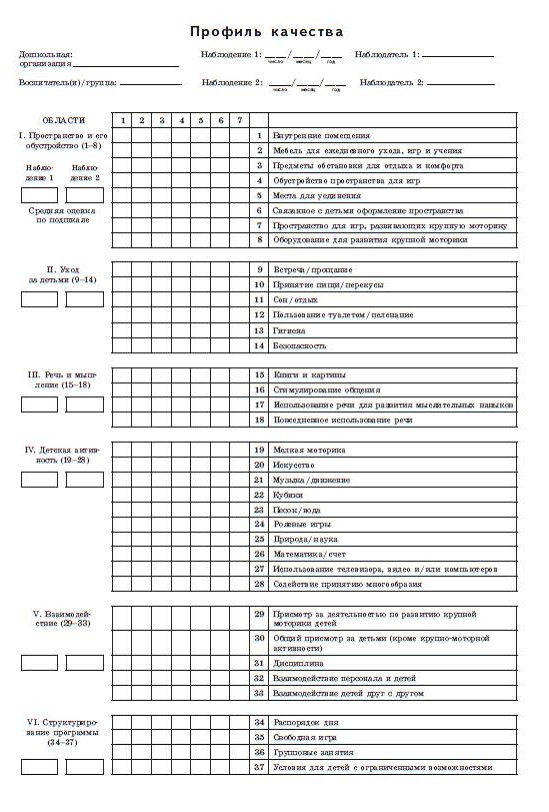 1. Пространство
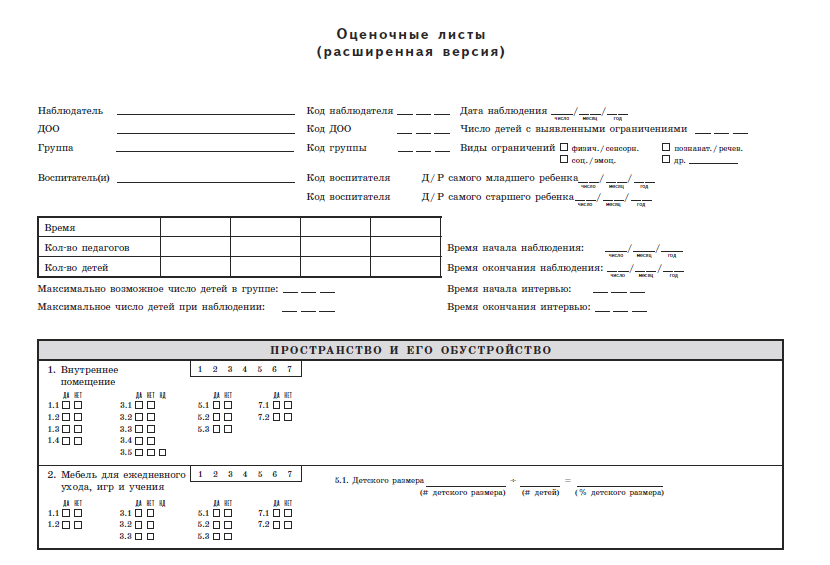 2. Присмотр и уход
3. Речь и мышление
4. Детская активность
5. Взаимодействие
6. Структурирование программ
7. Родители и персонал
инструменты оценки качества - 
сигнал для организации
Качество образовательной среды: 
Что зависит от руководителя ДОО? 
Что зависит от воспитателя? 
Что зависит от региональных (муниципальных) органов управления образованием? 

Чем помогают шкалы ECERS в развитии? 
Настройка на детализацию ФГОС ДО 
Повод для дискуссии в коллективе 
Изменение профессионального сознания и  поведения
ДИАГРАММА ПРОФИЛЯ КАЧЕСТВА
ПРОБЛЕМНЫЕ ЗОНЫ:
1. Неформальное взаимодействие с детьми (педагоги мало взаимодействуют с детьми).
2.Образовательные задачи решаются преимущественно во время занятий («режимные моменты» часто не рассматриваются как часть образовательного процесса).
3. Недостаточная материально-техническая база и другие.
Средний балл 
г. Улан-Удэ - 2,7
Средний балл по детским садам выстроился неровно, от 1.9 до 3.31. 
В ходе апробации по большинству показателей в детских садах не были получены высокие баллы.
ЗОНЫ БЛАГОПОЛУЧИЯ – ВЗАИМОДЕЙСТВИЕ  (средний балл – 3,8)
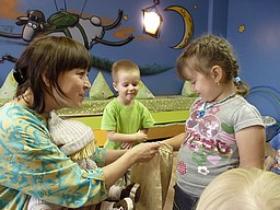 общение на уровне глаз детей
педагог заботиться о детях
достаточный надзор для защиты здоровья и безопасности детей
ЗОНЫ НЕБЛАГОПОЛУЧИЯ – ДЕТСКАЯ АКТИВНОСТЬ  (средний балл – 2,2)
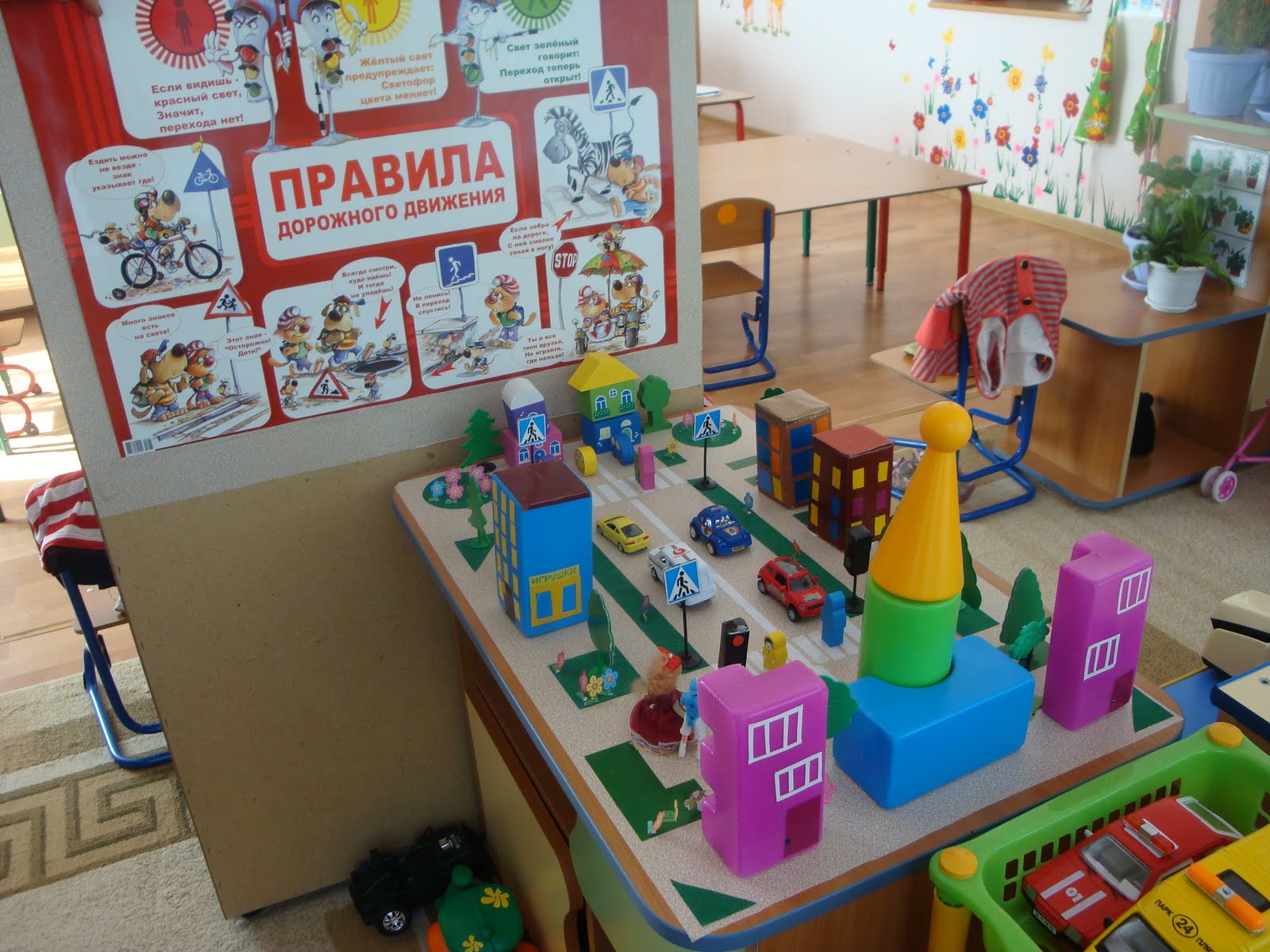 низкий выбор и  доступность игр и материалов
материалы не отличаются большим разнообразием и различным уровнем сложности
уголки природы рассматриваются только как показательные экспонаты
Не всегда оборудованы и оснащены центры песка и воды
Годовой цикл легче осваивать, если есть схема
Записывать мысли детей, сложно…..Но сочинение историй – верный путь к развитию чтения!
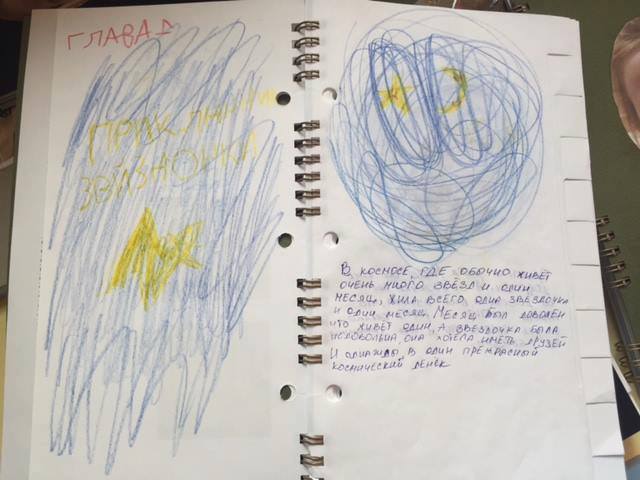 Условия для развернутой игры, место и время….
Футболка , которая выражает меня.….
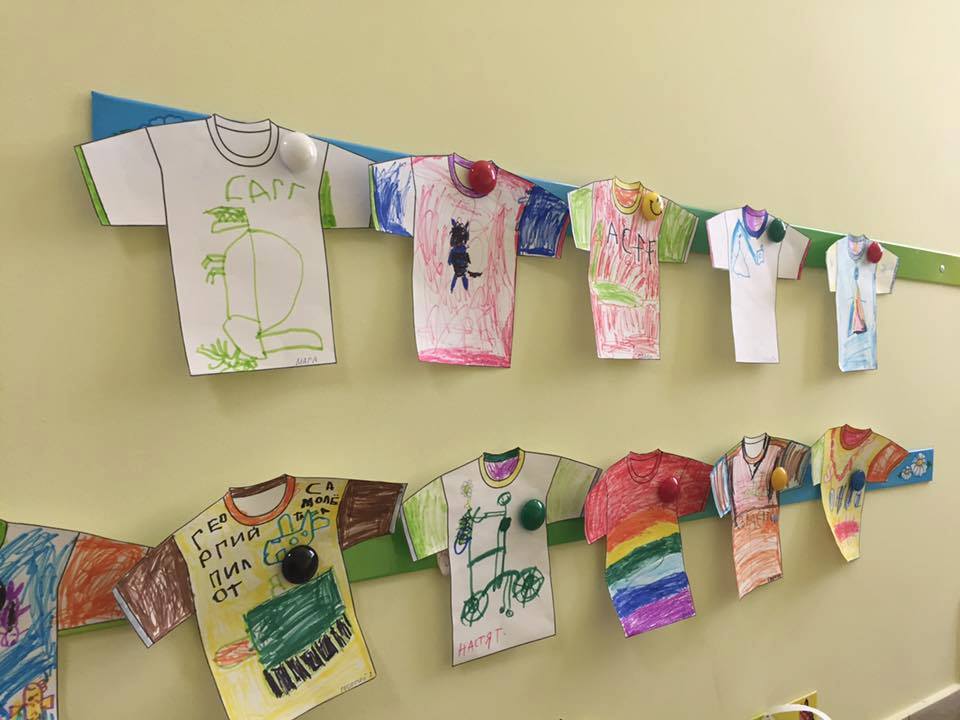 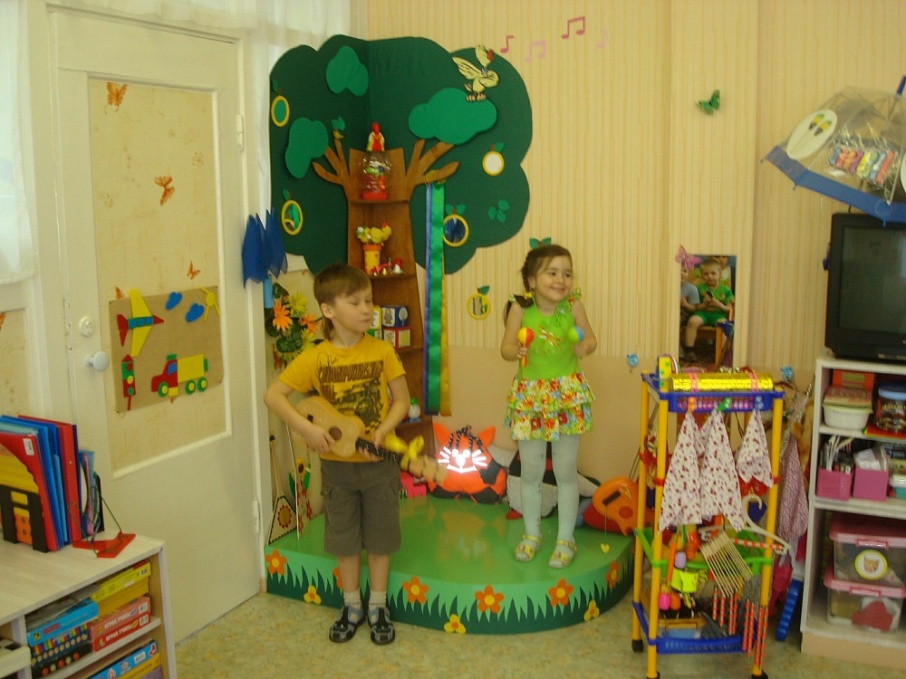 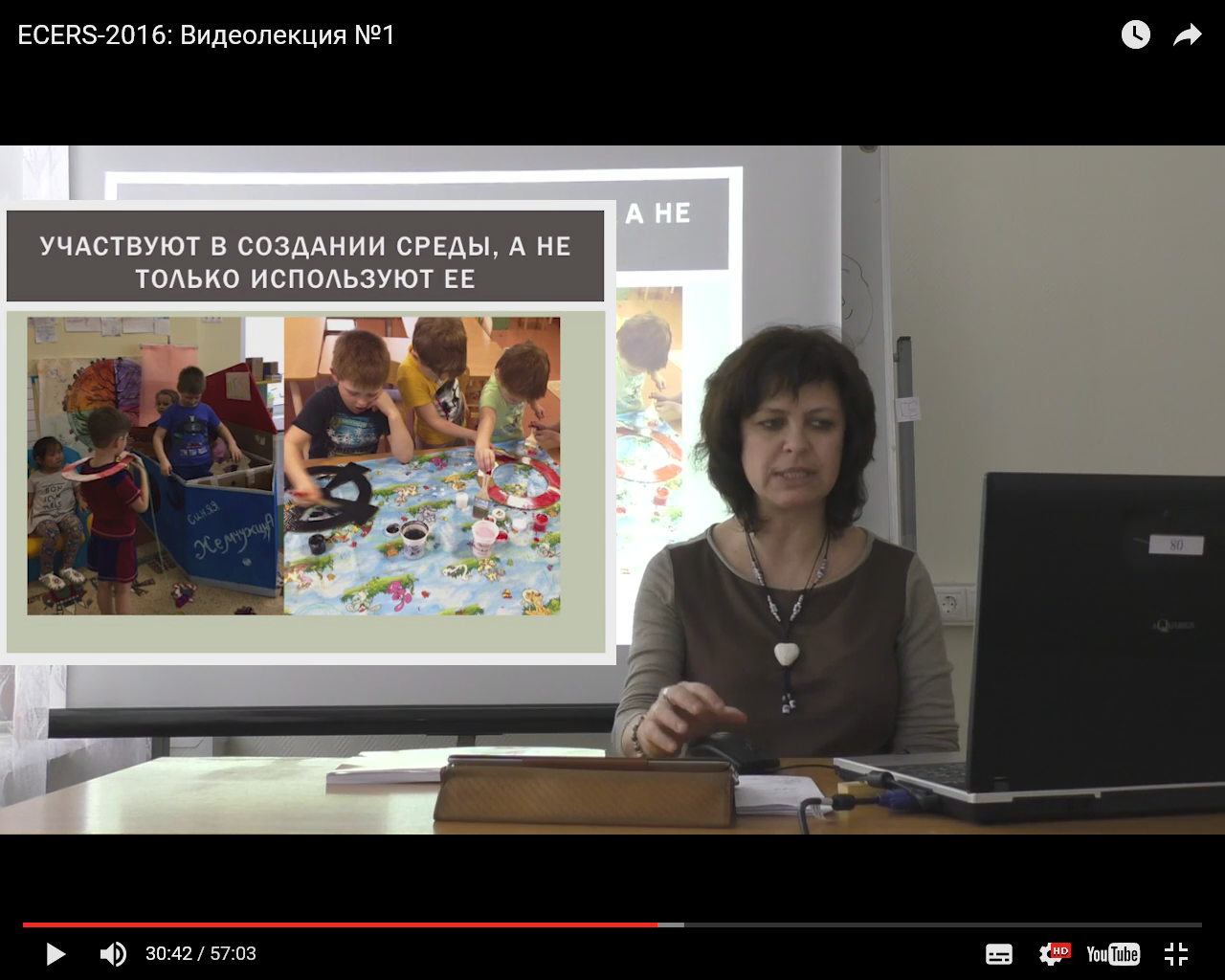 Среда должна говорить, что в группе хозяева – дети.

Ребенок должен быть окружен своими произведениями -доказательствами своей
состоятельности.

Ребенок должен быть окружен своими фотографиями
в деятельности как доказательствами своей
состоятельности
ПРОСТРАНСТВО И ОБОРУДОВАНИЕ (средний балл 2,4)
«Речь и мышление» (оценка – 2,37).
Когда  взрослый  УЧИТ   ?????
Когда ребенок лучше учится?????
Когда комментирует детские действия или отвечает на детские вопросы

     Когда  задает открытые вопросы и интересуется ответом

     Когда помогает обнаружить причинно-следственные связи в том, на что обращен интерес ребенка
Когда он исследует окружающий мир

Когда  он занят делом, которое он выбрал

Когда он действует, а не только слушает взрослого

Через чувственный опыт (трогая, пробуя, делая), а не разглядывая плакаты
Время новой дидактики дошкольного образования
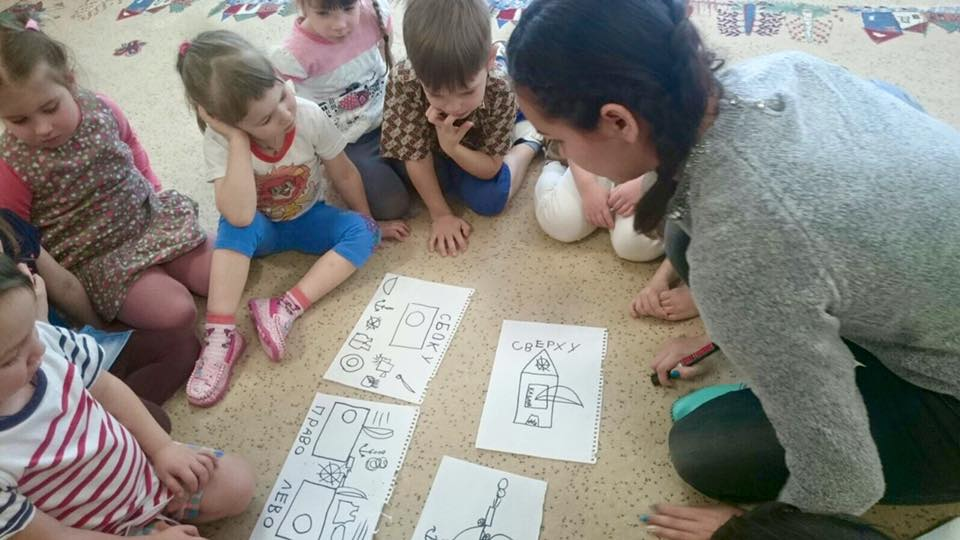 Предметный формат  организации содержания проигрывает событийным и тематическим форматам……..
Фронтальная работа с большой группой допускает действие по образцу, а не по собственному замыслу……….
Фронтальная работа с большой группой допускает работу с памятью, а не мышлением………..
Только в малой группе можно заниматься экспериментированием, конструированием………..
Акцент на фронтальной непосредственной образовательной деятельности делает все остальное время временем ухода и присмотра…
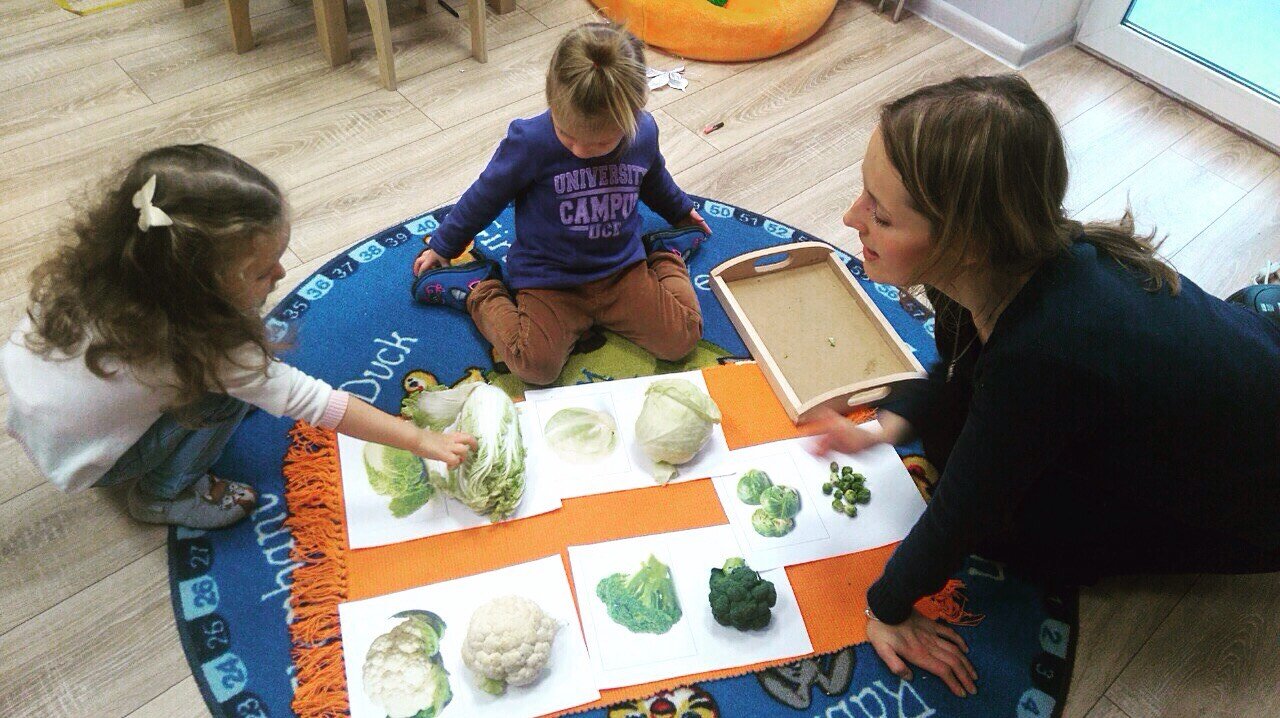 С каких малых изменений начать двигаться к улучшению качества?
Что в приоритете???
Что важно для ребенка ????
ДОРОЖНАЯ КАРТА
Стратегия локальных изменений: изменения западающих участков по всем шкалам, параллельное улучшение, обновление оборудования, на каждую шкалу свой план
Стратегия 1
Стратегия модульных изменений: проектно-исследовательская деятельность (основная технология ДОУ) – реконструируется пространство, технологии взаимодействия, игровое оборудование, подготовка кадров под основную идеологию
Стратегия 2
Стратегия 3
Стратегия системных изменений : полная реконструкция пространства, изменение подходов, технологий, режима работы, образовательной программы, кадровой политики
Актуальные направления изменений
Повышение индивидуализации обучения
Смена акцентов в организации детской деятельности с инициативы взрослых на инициативу детей
Переход от вербального обучения к познанию в действии
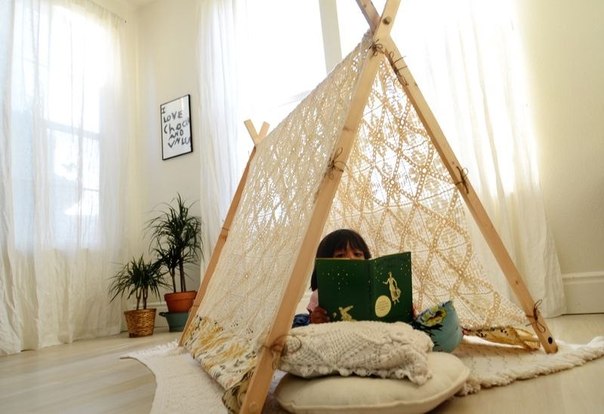 Смена образовательной парадигмы: от формата фронтальных занятий с большой группой  к формату  деятельности.